Tafkheem (Fattening)& Tarqeeq (Thinning)
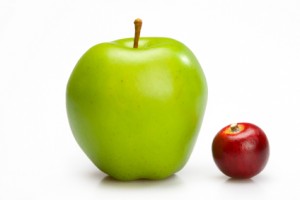 Dr. Ashraf Negm
2021-06-03
1
Agenda
Introduction
Letters of Tafkheem
Letters alternating between Tafkheem & Tarqeeq:
Alef (ا)
Lam (ا) of  “الله”
Ra’a (ر)
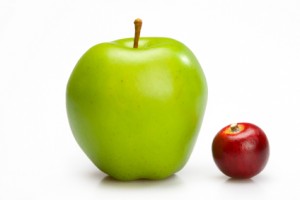 2021-06-03
2
Introductionالمقدمة
2021-06-03
3
Definition
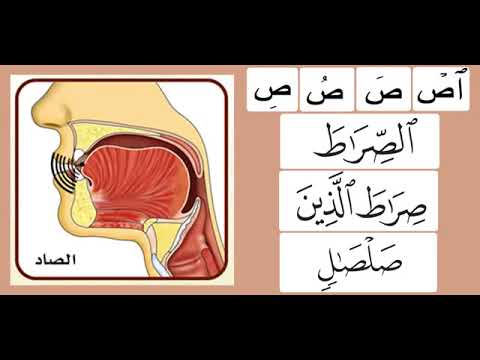 Definition
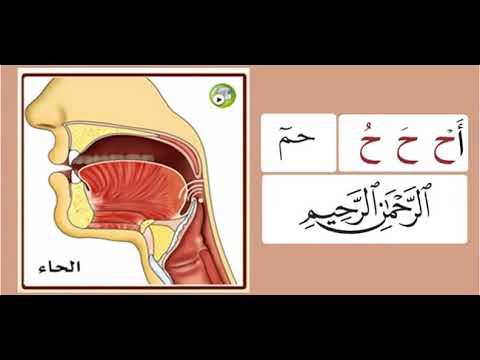 Classification of letters
Al-Isti’laa
Al-Istifal
Level of Tafkheem (Ibn Al Jazari)
Al Tafkheem Al Nisbi (Relative)
Letters which alternate between Tafkheem & Tarqeeqالحروف الدائرة بين التفخيم والترقيق
2021-06-03
9
Letters which alternate between Tafkheem & Tarqeeq
2021-06-03
10
Letters which alternate between Tafkheem & Tarqeeq
2021-06-03
11
Letters which alternate between Tafkheem & Tarqeeq
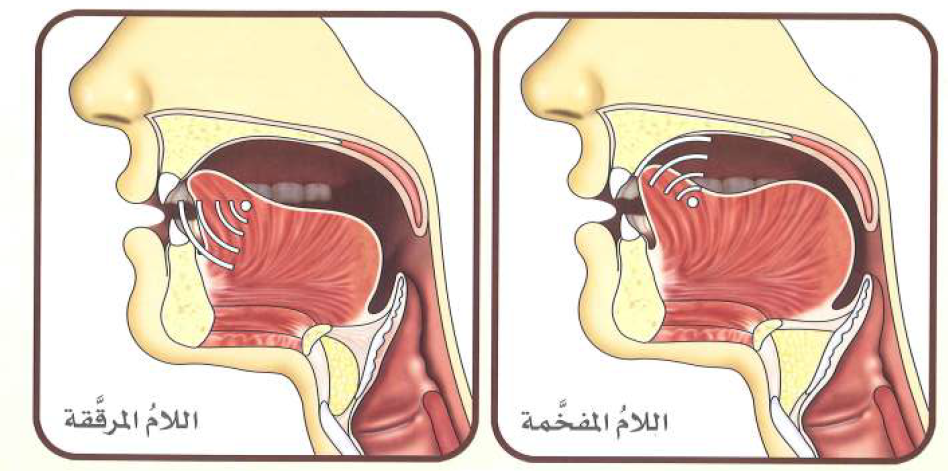 2021-06-03
12
Letters which alternate between Tafkheem & Tarqeeq
2021-06-03
13
Tafkheem & Tarqeeq
لَوْ أَنزَلْنَا هَٰذَا الْقُرْآنَ عَلَىٰ جَبَلٍ لَّرَأَيْتَهُ خَاشِعًا مُّتَصَدِّعًا مِّنْ خَشْيَةِ اللَّهِ ۚ وَتِلْكَ الْأَمْثَالُ نَضْرِبُهَا لِلنَّاسِ لَعَلَّهُمْ يَتَفَكَّرُونَ (21) هُوَ اللَّهُ الَّذِي لَا إِلَٰهَ إِلَّا هُوَ ۖ عَالِمُ الْغَيْبِ وَالشَّهَادَةِ ۖ هُوَ الرَّحْمَٰنُ الرَّحِيمُ (22) هُوَ اللَّهُ الَّذِي لَا إِلَٰهَ إِلَّا هُوَ الْمَلِكُ الْقُدُّوسُ السَّلَامُ الْمُؤْمِنُ الْمُهَيْمِنُ الْعَزِيزُ الْجَبَّارُ الْمُتَكَبِّرُ ۚ سُبْحَانَ اللَّهِ عَمَّا يُشْرِكُونَ (23) هُوَ اللَّهُ الْخَالِقُ الْبَارِئُ الْمُصَوِّرُ ۖ لَهُ الْأَسْمَاءُ الْحُسْنَىٰ ۚ يُسَبِّحُ لَهُ مَا فِي السَّمَاوَاتِ وَالْأَرْضِ ۖ وَهُوَ الْعَزِيزُ الْحَكِيمُ (24)
الْقُـرْآنَ
أَنزَلْـنَا
نَضْرِبُهَا
خَـشْيَةِ الله
خَاشِعًا
هوَ الله
يَتَـفَكَّرُونَ
وَالشَّهَـادَةِ
الْغَـيْبِ
Practice

تدريب
الْقُـدُّوسُ
الْمُصَوِّرُ
الْخَـالِقُ
الْجَـبَّـارُ
Letters which alternate between Tafkheem & Tarqeeq
Ra’a that has Haraka (Vowel)
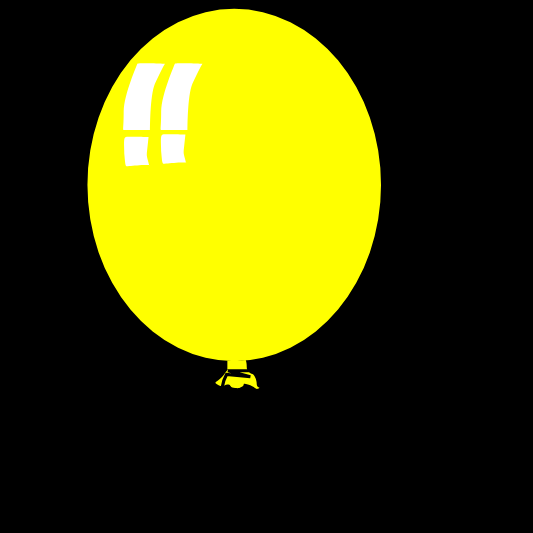 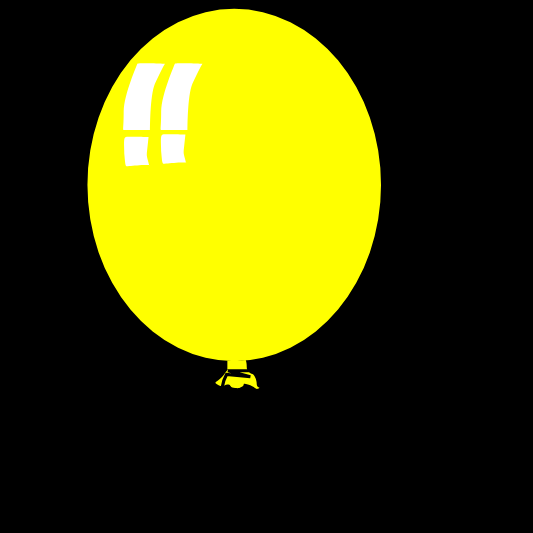 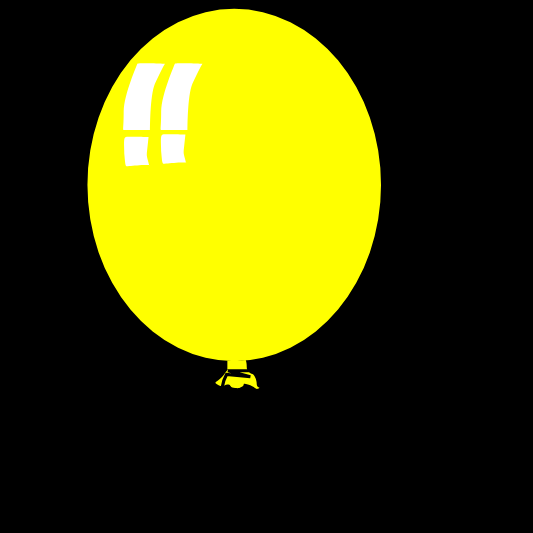 رَ
رُ
رِ
رَعْد
رِيح
رُمَّان
2021-06-03
15
Letters which alternate between Tafkheem & Tarqeeq
Ra’a that has Sukoon
In the beginning of the word
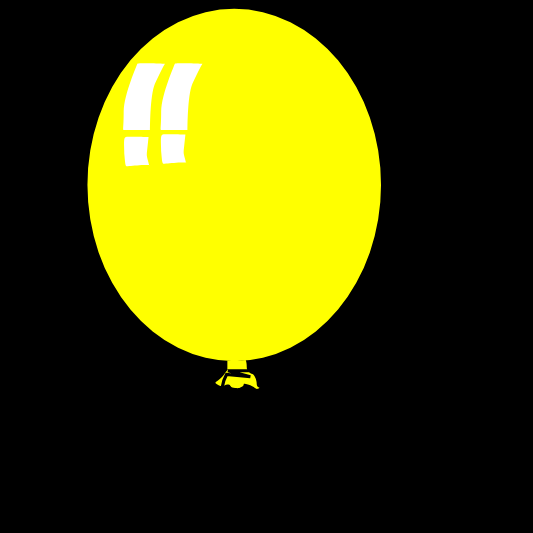 يابنـيَّ ارْكَب
رْ
المطمئنةُ ارْجعي
إنِ ارْتبتم
2021-06-03
16
Letters which alternate between Tafkheem & Tarqeeq
Ra’a that has Sukoon
In the middle or end of the word
Look to the letter before it
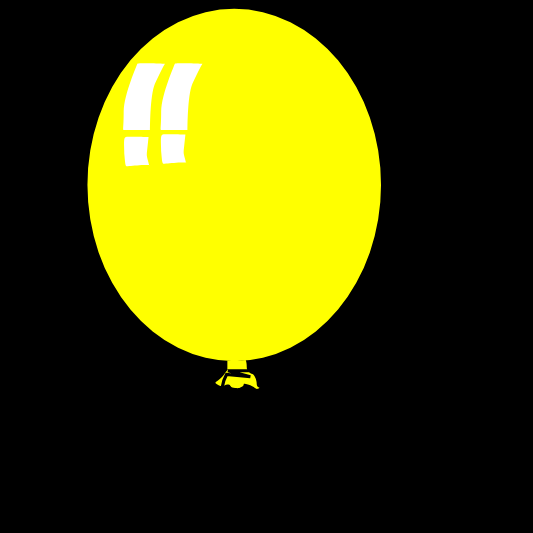 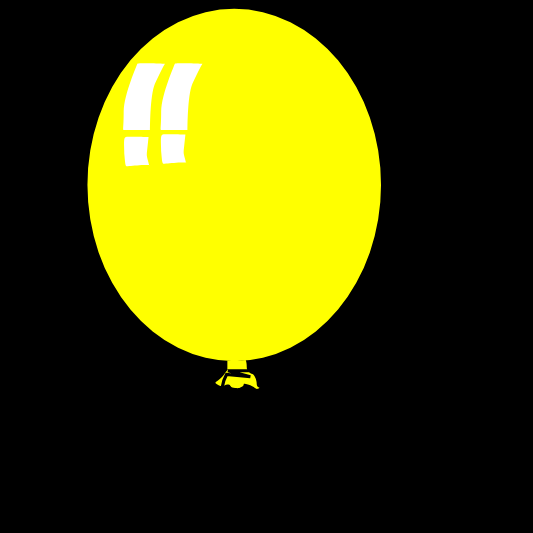 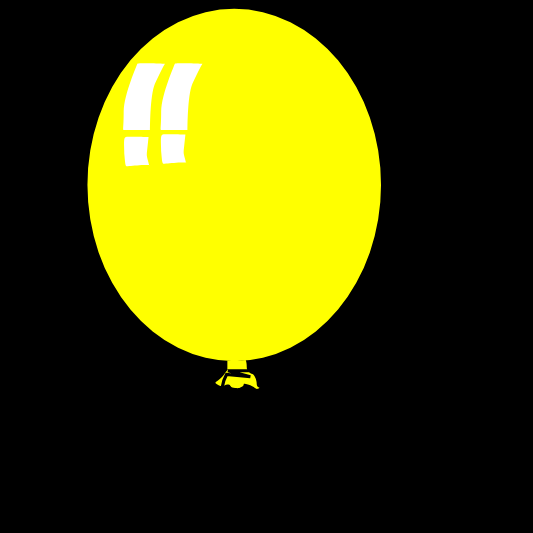 تَرْميهم
القَمَرْ
القَدْرْ
ِرْ
ُر
َرْ
تُرْجى
خُضْرْ
النُذُرْ
سِدْرْ
فِرْعون
المدثِرْ
2021-06-03
17
Letters which alternate between Tafkheem & Tarqeeq
Exceptions
1- Preceded by a letter of Isti’la’
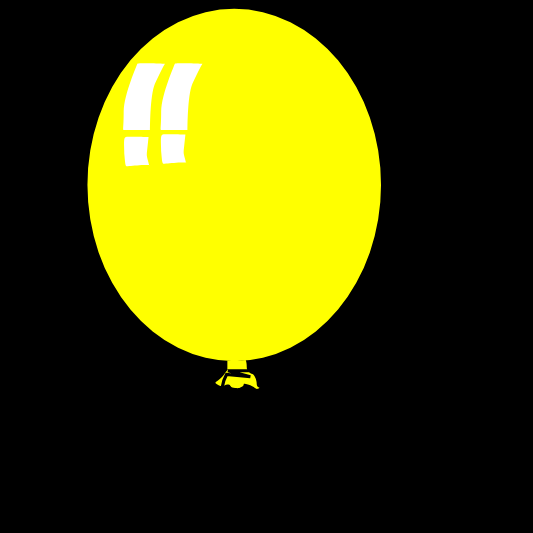 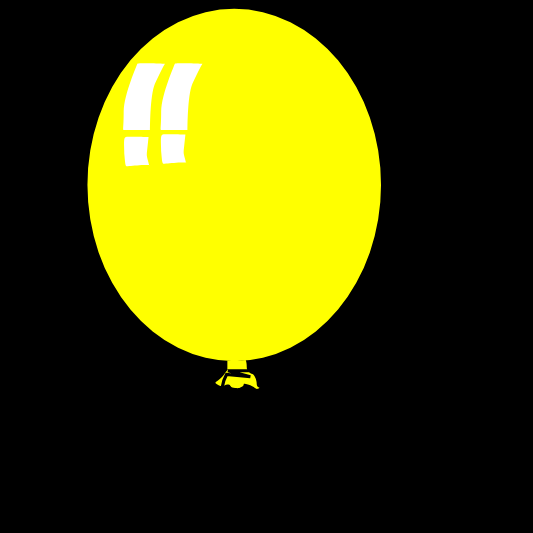 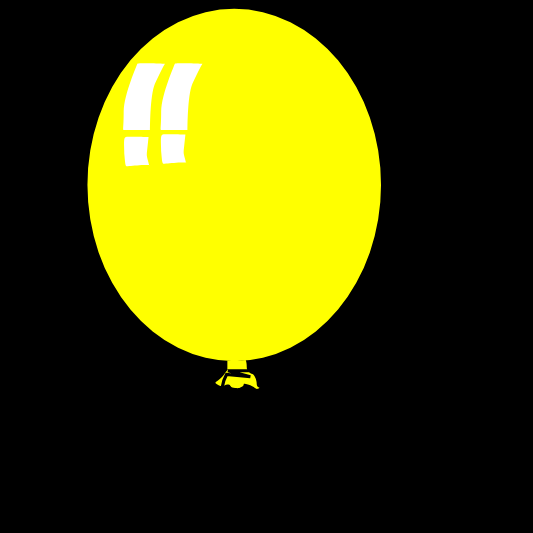 القِطْـرِْ
On stopping
Both options &
Tarqeeq is better
مِصْـرَْ
On stopping
Both options &
Tafkheem is better
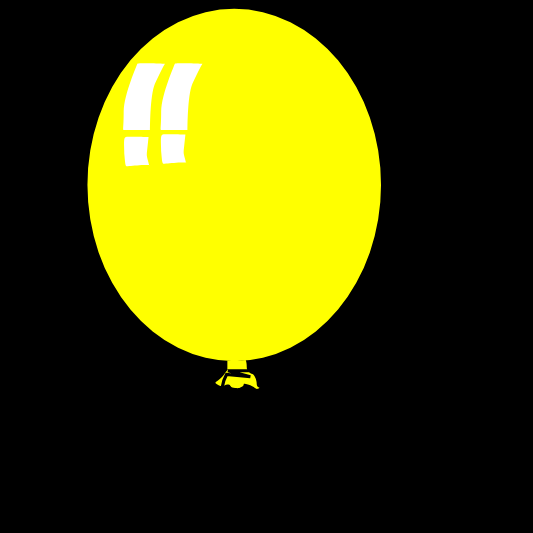 2021-06-04
18
Letters which alternate between Tafkheem & Tarqeeq
Exceptions
2- followed by a letter of Isti’la’ in the same word
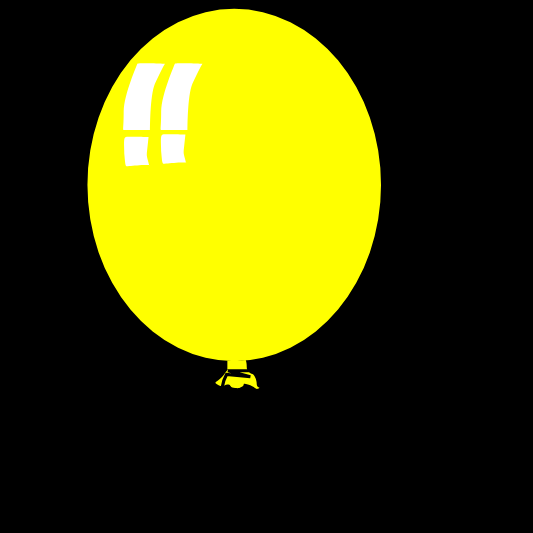 قِـرْطَاس
مِـرْصَاداً
لبِالمِـرْصَاد
إِرْصَاداً
فِـرْقَة
فِـرْقٍ
Tafhkeem only
2021-06-04
19
Letters which alternate between Tafkheem & Tarqeeq
Exceptions
3- Preceded by Ya’a Leen
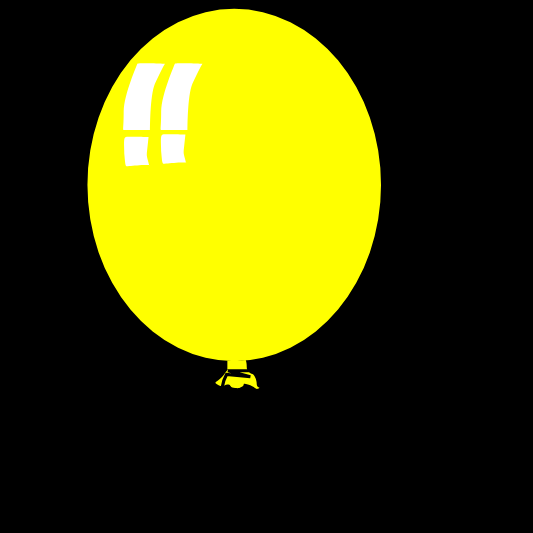 طَيْـــــرْ
خَيْـــــرْ
On stopping
Tarqeeq only
ضَيْـــــرْ
غَيْـــــرْ
2021-06-04
20
Letters which alternate between Tafkheem & Tarqeeq
Exceptions
4- Followed by a Ya’a that is removed in writing
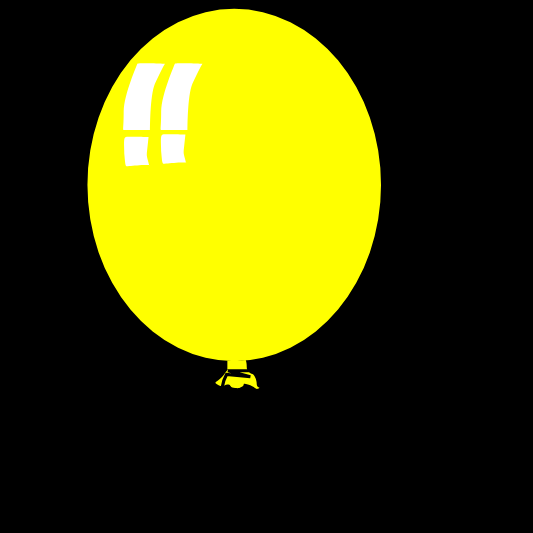 فَأَسْـرِْي
يَـسْـرِْي
On stopping
Both options &
Tarqeeq is better
أنْ أَسْـرِْي
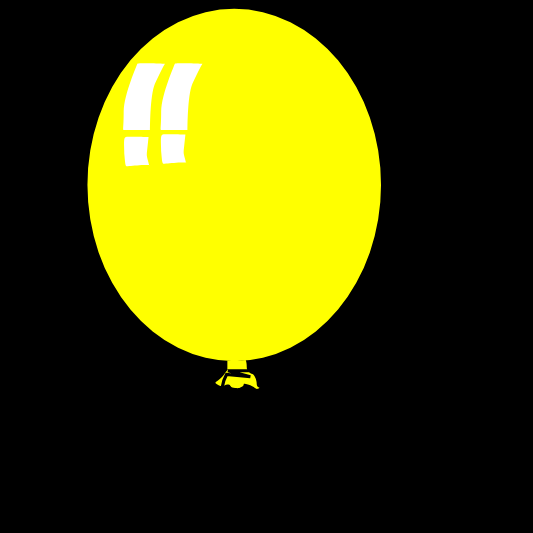 (6) فكيف كان عذابي ونُذُرِْي
2021-06-04
21
Letters which alternate between Tafkheem & Tarqeeq
Exceptions
5- Followed by Alif with Imalah
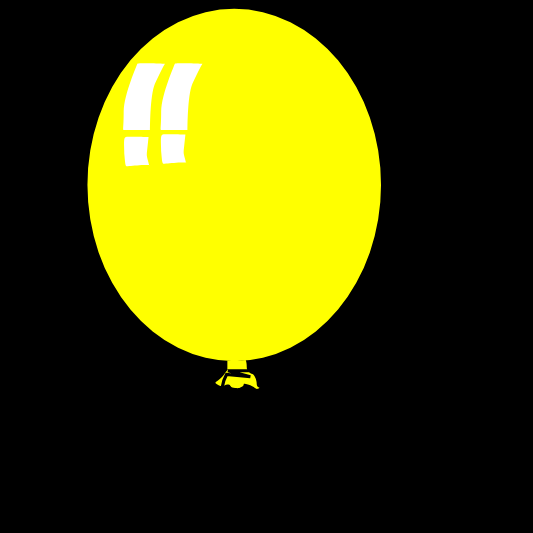 مَجْـرَاها
Tarqeeqonly
2021-06-04
22
Letters which alternate between Tafkheem & Tarqeeq
Exceptions
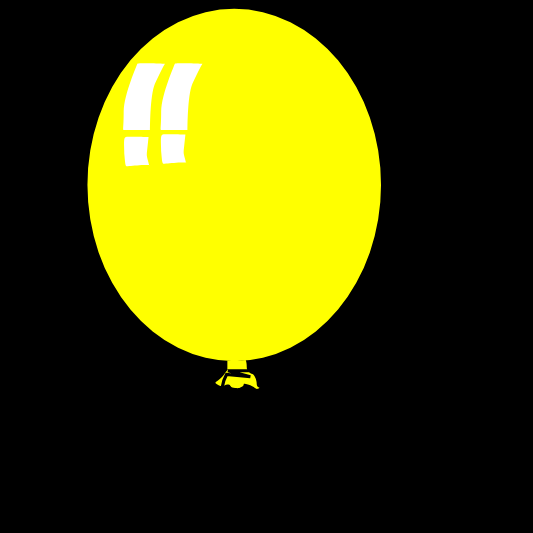 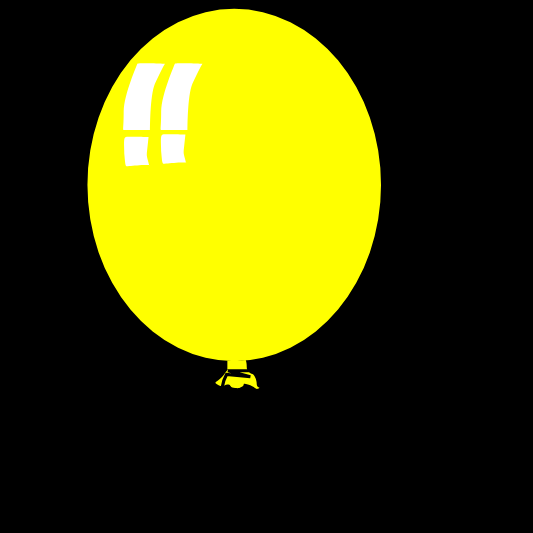 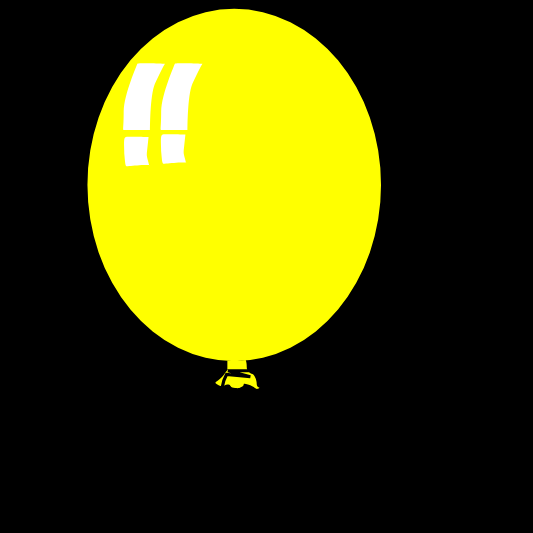 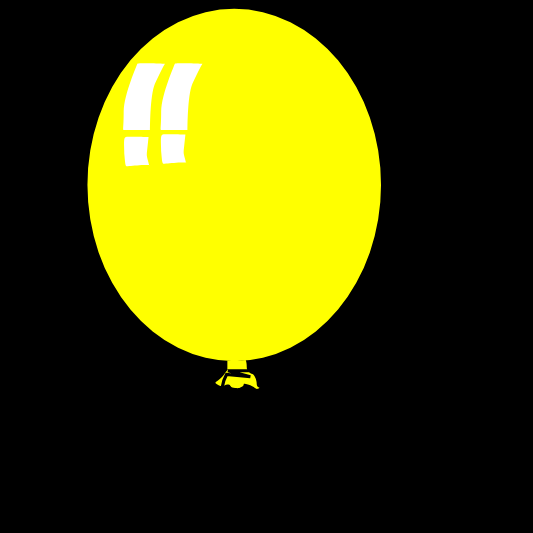 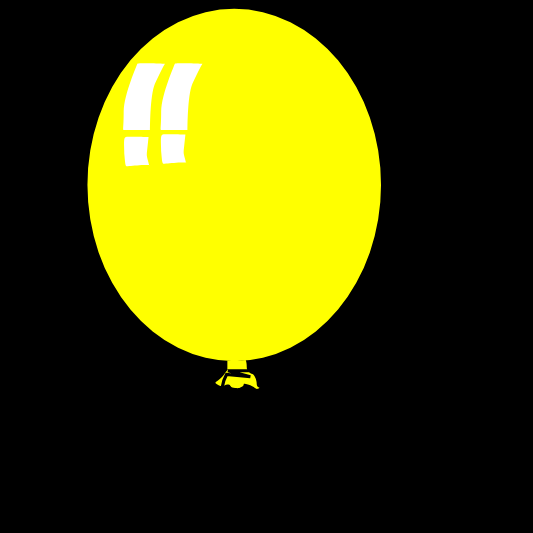 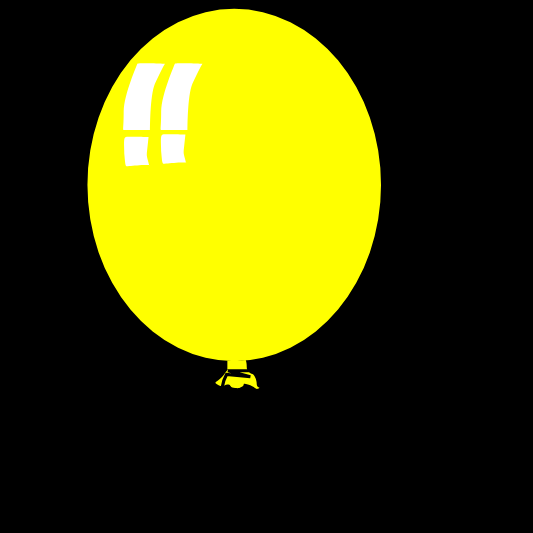 قِـرْطَاس
مِـرْصَاداً
لبِالمِـرْصَاد
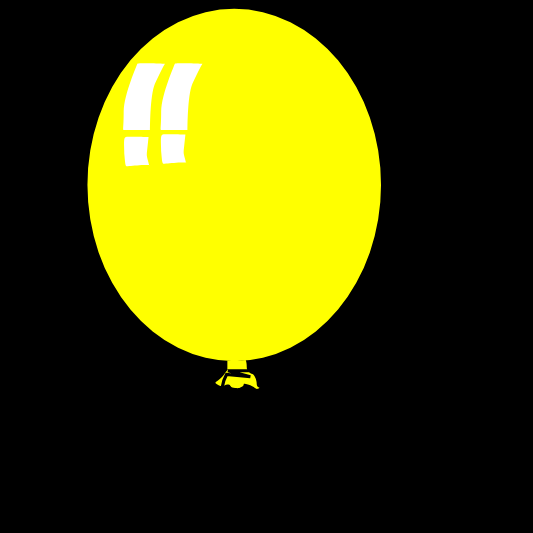 إِرْصَاداً
فِـرْقَة
فِـرْقٍ
يَـسْـرِْي
On stopping
Both options &
Tarqeeq is better
القِطْـرِْ
On stopping
Both options &
Tarqeeq is better
مِصْـرَْ
On stopping
Both options &
Tafkheem is better
مَجْـرَاها
Tarqeeqonly
خَيْـــــرْ
On stopping
Tarqeeq only
فَأَسْـرِْي
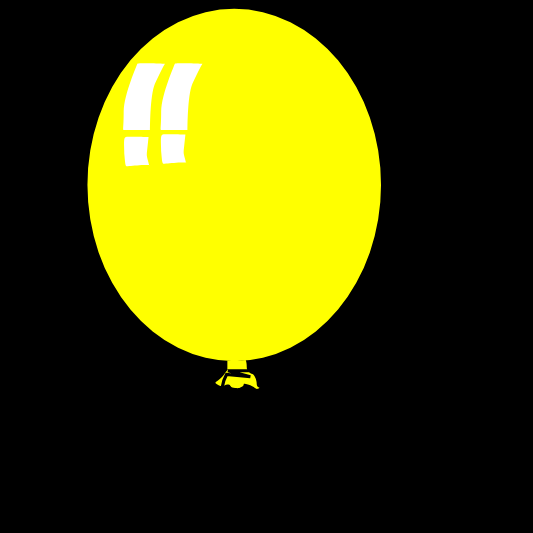 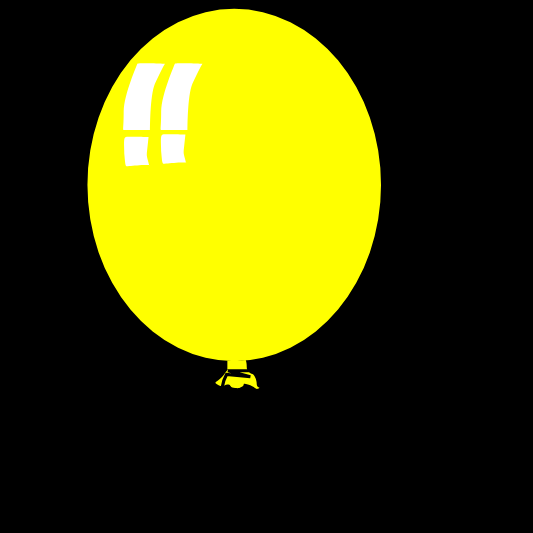 أنْ أَسْـرِْي
(6) فكيف كان عذابي ونُذُرِْي
Tafhkeem only
2021-06-04
23
Letters which alternate between Tafkheem & Tarqeeq
Ra’a always with Tafkheem
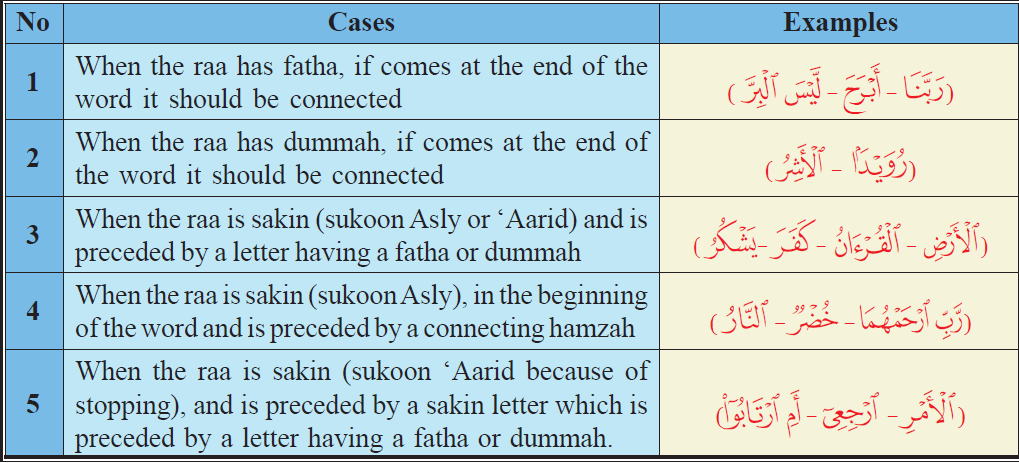 2021-06-04
24
Letters which alternate between Tafkheem & Tarqeeq
Ra’a always with Tarqeeq
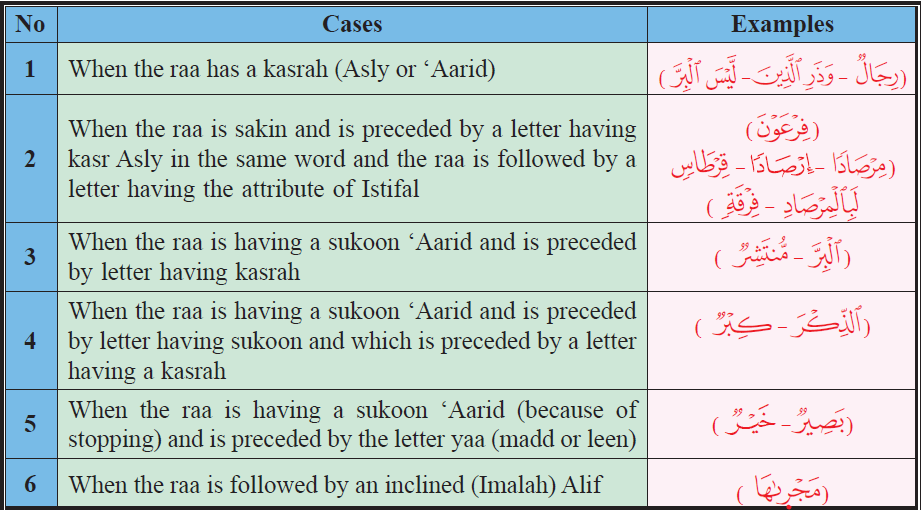 2021-06-04
25
Letters which alternate between Tafkheem & Tarqeeq
Ra’a Alternating between Tafkheem & Tarqeeq
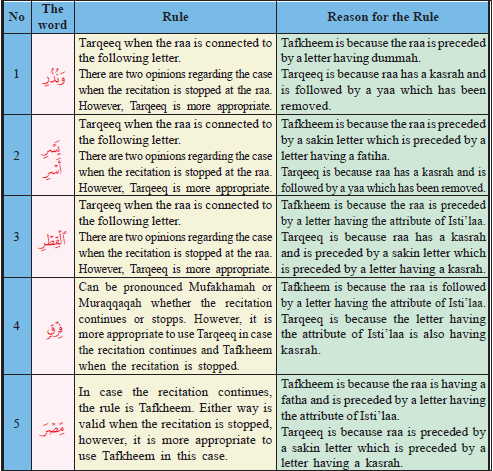 2021-06-04
26
Tafkheem & Tarqeeq
بِسَحَرٍ
كَذَّبَتْ قَوْمُ لُوطٍ بِالنُّذُرِ * إِنَّا أَرْسَلْنَا عَلَيْهِمْ حَاصِبًا إِلاَّ آلَ لُوطٍ نَّجَّيْنَاهُم بِسَحَرٍ * نِعْمَةً مِّنْ عِندِنَا كَذَلِكَ نَجْزِي مَن شَكَرَ * وَلَقَدْ أَنذَرَهُم بَطْشَتَنَا فَتَمَارَوْا بِالنُّذُرِ * وَلَقَدْ رَاوَدُوهُ عَن ضَيْفِهِ فَطَمَسْنَا أَعْيُنَهُمْ فَذُوقُوا عَذَابِي وَنُذُرِ * وَلَقَدْ صَبَّحَهُم بُكْرَةً عَذَابٌ مُّسْتَقِرٌّ * فَذُوقُوا عَذَابِي وَنُذُرِ * وَلَقَدْ يَسَّرْنَا الْقُرْآنَ لِلذِّكْرِ فَهَلْ مِن مُّدَّكِرٍ * وَلَقَدْ جَاءَ آلَ فِرْعَوْنَ النُّذُرُ * كَذَّبُوا بِآيَاتِنَا كُلِّهَا فَأَخَذْنَاهُمْ أَخْذَ عَزِيزٍ مُّقْتَدِرٍ * أَكُفَّارُكُمْ خَيْرٌ مِّنْ أُوْلَئِكُمْ أَمْ لَكُم بَرَاءَةٌ فِي الزُّبُرِ ٌ
أَرْسَلْنَا
بِالنُّذُرِ
أَنذَرَهُم
فَتَمَارَوْا
بِالنُّذُرِ
شَكَرَ
Practice

تدريب
رَاوَدُوهُ
وَنُذُرِ
وَنُذُرِ
مُّسْتَقِرٌّ
بُكْرَةً
الْقُرْآنَ
لِلذِّكْرِ
يَسَّرْنَا
فِرْعَوْنَ
النُّذُرُ
مُّدَّكِرٍ
بَرَاءَةٌ
الزُّبُرِ
أَكُفَّارُكُمْ
مُّقْتَدِرٍ
خَيْرٌ
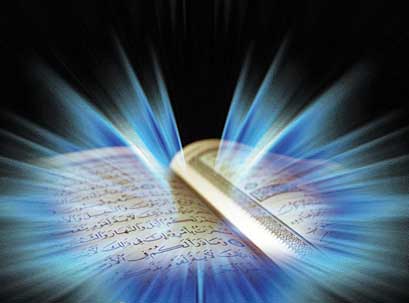 والله من وراء القصد
وهو يهدي السبيل
Jazakom Allah Khairan